Healthy Sexuality Education and Sexual Violence Prevention for Persons with Intellectual Disabilities
Annamarie Talbot, SRCE
January 23, 2019
Recap
“All the body is private and some parts are special.”
Anatomy & Sexual Health and Privacy were the two areas discussed in the previous webinar which you can access on the APSEA website. (https://www.apsea.ca/). Under professional resources, click on Autism in Education.
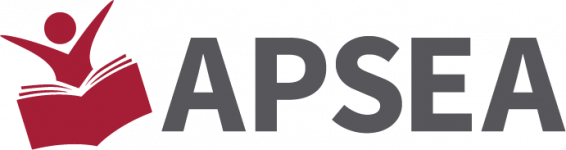 [Speaker Notes: These are the five areas that need to be addressed when you are teaching sexuality education to persons with intellectual disabilities. There is no particular order. Teach what you need to teach the moment the students needs it.]
Consent
Consent vs compliance? We teach our students with ID’s to comply all the time. Are they consenting?
One of the most important skills in healthy sexuality – and for reducing the risk of sexual violence-is the ability to communicate “NO”.
There is an accepted belief that persons with ID’s do not have the capacity to consent and therefore cannot be sexual.
In the Criminal Code of Canada, there is no provision for capacity to consent based on intellect. Therefore, the barriers that exist are rooted in society and not the law.
[Speaker Notes: Consent, by its very definition, is a yes. It is a “knowing or voluntary agreement to engage in sexual activity”. It is fairly easy to find materials supporting the idea they we need to teach consent early-which we are doing very well-too well. Children, especially those with ID’s are taught task-compliance and follow-through; they learn what is expected of them and go along with it; they learn “yes”. What these individuals are learning is not true consent-it is compliance.
In teaching human rights and sexuality to persons with ID’s over compliance must be viewed as non-competency (saying yes because they do not know how to say no). Persons with ID’s may be over-compliant because they are used to environments where their agency is taken from them. Support workers in residential care facilities have shared that some residents feel that consent is a trick. Students feel that they will get into trouble for saying no so they become increasingly , compliant. Sometimes persons with ID’s may be good at saying no, but they are afraid to hurt another person's feelings. As well, my opinion is that when someone pays them attention and whatever is happening may feel good, they cannot say no. Over compliance reflects a skill deficit and a significant gap in learning, which means there is a gap in teaching.]
Risk Reduction
One of the most important skills in healthy sexuality-and for reducing the risk of sexual violence-is the ability to communicate “NO”!
 Research about typically developing children and their experiences with sexualized violence indicated that perpetrators often sought out victims who appeared to “be more compliant and easily persuaded not to disclose”.
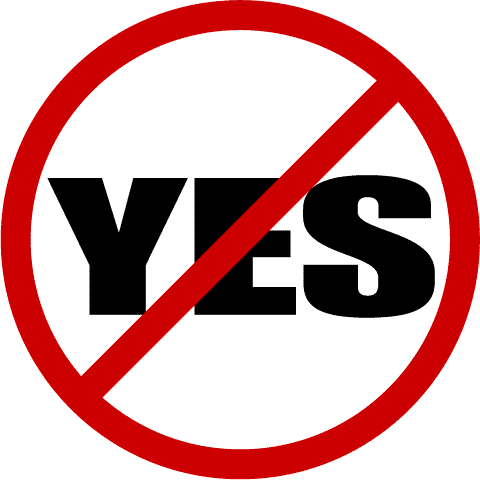 One example
Learning how to communicate NO may be a progressive process, evolving from more subtle to absolute refusal.
For example, refusal may progress from “no” to “NO” to physically fighting back.
[Speaker Notes: One example, as shared by Emily Martyinello, trying to teach a student about “No” by using the knocking before entering scenario. Often our students will say “No” but then allow them to come in anyway. I often am told by parents that they do not allow their child to close the door for fear of what they might do. This is a topic that will require some work over time with parents.]
Capacity to Consent
In the field of intellectual disability and sexuality, capacity to consent seems to be the biggest hurdle in gaining support. 
There is an accepted belief that persons with ID’s do not have the capacity to consent. Remember this barrier!
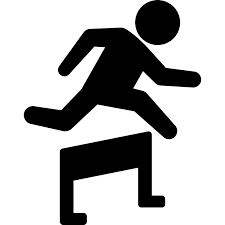 Capacity to Consent
What could help a person feel ready to consent?
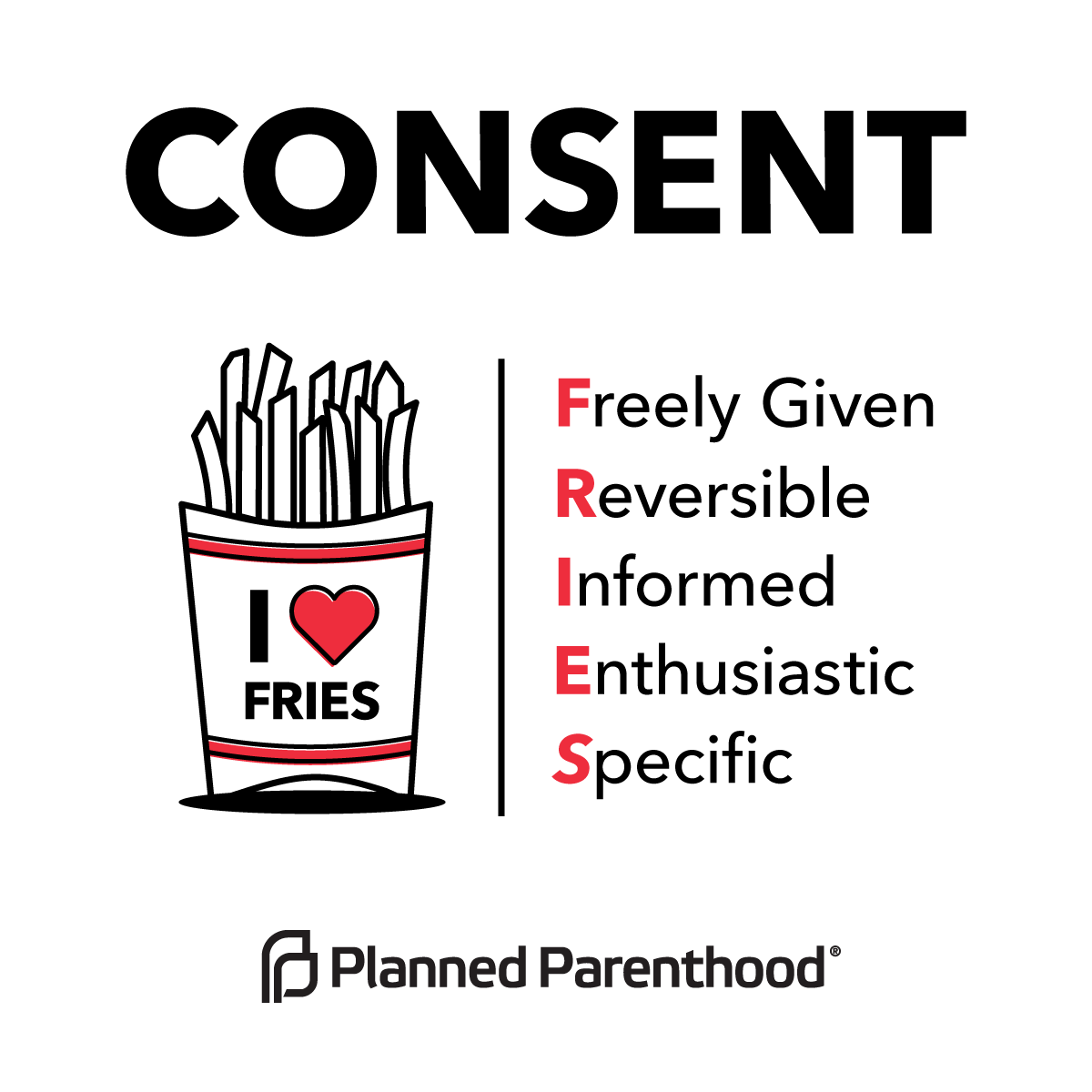 [Speaker Notes: Enthusiastic Consent comes from Planned Parenthood, consent be thought of using the acronym fries. Important to note that consent can change at any time and should be independently given and free of coercion.
What could help a person feel ready to consent?
Is the person able to communicate yes or no?
Are they able to make choices?
Does the person know what they are consenting to?
Does the person know the possible outcomes of the activity to which they are consenting?
Do they know the laws?
Do they know their rights?
Can they obtain and interpret consent/refusal firm others, and follow through on one person’s wishes?]
Skills to teach informed Consent
Is the person able to communicate yes or no?
  Are they able to make choices?
  Does the person know what they are consenting to?
  Does the person know the possible outcomes and/or consequences of the          activity to which they are consenting?
  Do they know the laws?
  Do they know their rights?
  Can they interpret consent/refusal from others?
[Speaker Notes: Add in notes from pages 119
Is the person able to communicate yes or no? Do they have a means to communicate? Can they be understood? Will they fight back?
Are they able to make choices? Can they choose an option? Will they persevere if not listened to? Do they know they can change their mind? (Often we don’t allow this)
Does the person know what they are consenting to? Do they know about different sexual activities?
Does the person know the possible outcomes and/or consequences of the activity to which they are consenting? STBBI? Birth control? Pregnancy?
Do they know the laws? Do they know their age? The age of the person they are interested in? Position of power? Anal intercourse? Privacy?
Do they know their rights? Privacy. Choices. Medical care. Exploration of their sexuality. Sexual identity. Values.
Can they interpret consent/refusal from others? Nonverbal cues? Can they handle a No from someone else? 
If a student answers “No” to any one of these questions, this means they are not able to give consent. This means they need to be taught.]
Communicating Consent
Social skills are the key to interpreting consent and refusal.
 Enthusiastic consent, absence of a yes- is this a no?
 The problem is that it implies that consent must be verbal. Teaching about yes, does not mean that no is understood. 
 Consent must be asked for, and responses honored. Without waiting for the no and/or abiding by it, compliance and powerlessness are reinforced. 
 What are they thinking? What programs could assist with this that we already use? 
 Consent is Communication! It can be nonverbal! The interpretation of the nonverbal cues is where the difficulty lies.
[Speaker Notes: Absence of a yes-there is a widely held belief that “the absence of a yes is a no”. While this is a good guideline, as a hard and fast rule it is problematic because:
It implies that consent must always be verbal. This is a widely accepted approach in the field of sexuality. However, by this logic, people with speech deficits or delays must be incapable of consent-which is not the case. By focusing on consent as a verbal skill, other means of communication are disregarded and the person may never be recognized as someone capable of making their own decisions. Nonverbal consent is possible and common among people of all abilities depending on the situation, up to 93% of language is nonverbal.
Teaching about “yes” does not teach “no”. All people have the right to refusal, but if consent is always taught in the context of a yes, then the skills to refuse may never be learned. We need to get really good at teaching no, we know how to teach yes.]
Social Skills
Interpreting social skills is the key to consent and refusal.

What are the person’s behaviors and expressions saying?
It is important to pay attention to the cues, make use of natural learning opportunities, and interpret meaning explicitly.
Important to teach how to express consent both verbally and nonverbally, and describing how a person’s response may be interpreted.
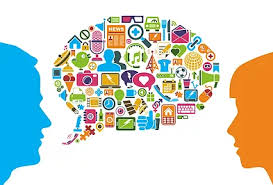 Verbal and Nonverbal Yes and No
[Speaker Notes: This requires practice, lots and lots of practice. 
Practice within the daily routines prior to being involved in a sexual relationship.]
Consent Mix and Match Activity
List of people, locations, and sexual activities to mix & match-(you can use visuals and/or real life scenarios or nonverbal response strategies).

Purpose: Identify whether they would consent to an activity with a particular person in a particular location. 

Your (person) asks you to/for (activity) in (location).
[Speaker Notes: Examples of People: Partner, Step-dad, roommate, teacher, stranger, Doctor, uncle, brother, support worker, supervisor, police officer, best friend

Location: your bedroom, the shower, your workplace, the park during the day, the park at night, their bedroom, the bathroom at the mall, your school, their car, their office

Activities:
Kiss on the cheek, oral sex, vaginal intercourse, holding hands, touching your penis, side hug, fist bump, kiss on the lips, anal sex, touching your thigh, touching your vulva, bear hug and high five
The teachers I am working with see the value in these activities. They are in control of the words that get picked and are able to use that to lead their discussions. 
For example, I had a grade 9 girl stalking a grade 9 boy. Both are intellectually disabled. He kept saying yes even though he was scared and uncomfortable. This activity allowed the teacher to teach him with the specific scenarios.]
What are they thinking?
Activity:
 Look at images of various facial expressions, discussing whether the person is consenting or not. (Google Images with a direct search can assist with pictures.)
 Interpret facial expressions by attending to eyebrows, eyes and mouths. Interpret body language if possible.
 Try to find pictures featuring two people engaging in an interaction; read and interpret their body language.
 Consider using also using non-verbal response strategies such as cards, thumbs up or down or face visuals.
[Speaker Notes: The teacher picks the pictures he/she wants to teach. Always try for some easy ones. As well, you may need to work on emotion words at this point.]
True or False?
1. If the person says “No”, you can ask again in a few minutes? 
2. Men are sexual beings who cannot help themselves. Once they are aroused, they have to have sex.
3. If you drink too much, it is your fault if someone sexually assaults you.
4. If you wear certain clothes, you are consenting to sexual activity, which means it is your fault if someone sexually assaults you.
5. It is possible to be sexually assaulted by someone you care about it.
6. If the person doesn’t scream or fight, that means yes.
7. It is possible to be sexually assaulted by your partner or spouse.
8. Sexual assault by a stranger is the most likely kind of rape.
9. If you had sex before, you do not have to ask for consent again.
[Speaker Notes: False-You can keep asking-develop a rule with them
 False-hurtful stereotype-all persons can control their desire and urges.
False-It is never the victim’s fault
False-never the victim’s fault
True-most sexual assault is committed by someone the person knows
False-Consent is both verbal and nonverbal and people say no differently. It is important to read the cues.
True-If your partner does not ask for consent, or if they do and you refuse, then it is assault.
False-Usually by someone they know
Consent is ongoing and must be asked for each and every time.]
True or False?
10. Alcohol s the most common drug used in sexual assault.
11.If someone is unconscious or asleep, they cannot consent.
12. If someone is asleep and you have sex with them, it is sexual assault.
13. If you pay for your date’s dinner, they should have sex with you.
14. Consent can be nonverbal, so it in important to read someone else’s cues.
15. You cannot consent to sexual activity with your respite worker.
16. It is ok for your boss to ask you for sexual favors.
17. You can engage in sexual activity if you are older than 16.
18.You are legally allowed to have anal sex with your partner if you are younger than 18.
19. If you hit someone and they say “yes”, they are consenting.
20. You  must ask for consent every time.
[Speaker Notes: 10. True-Alcohol can lower the inhibitions, which means they cannot make good decisions like they were sober. Many people use this to their advantage.
11.True-Consetn must be communicated-this is never okay
12. True-A person who is asleep cannot consent;/
13. False-No one is ever obligated to have sex
14. True-Consent be nonverbal or verbal
15. True-Your respite worker is in a position of power and therefore sexual activity would be considered assault.
16. False- Your boss is in  apposition of power
17. True-This is true with some exceptions (1) the person cannot abuse their power to force you to have sexual activity ;(2) unmarried persons younger than 18 cannot legally have anal intercourse regardless of sexual identity; (3) the person you are sexual with must also be older than 16.
18. False-Current Cdn law stated that unmarried persons younger than 18 are not legally permitted to have anal intercourse, regardless of sexual identity.
19. Consent must be free of coercion (force). If you hit someone, you may be forcing them to make a decision they did not want to make,
20. True-Consent is ongoing and specific and must be asked and answered each time.

This could be a pre-test and your teaching could be informed from their errors.]
Relationships and Social Skills
Inclusive sexuality education-all students need to participate! 
Inclusion in sexuality education puts an onus on the educator/staff member to adapt, modify, and respond, creating a learning environment where all students can learn together and all students belong.
When parents decline, you can tell them that there is good evidence that’s equality education can help reduce the risk of sexualized violence.
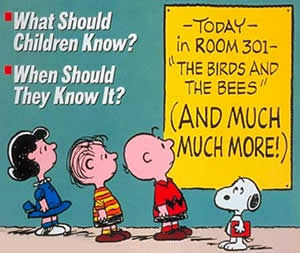 [Speaker Notes: Social skills are inherent in all of the five pillars. They are essential for navigating healthy relationships and sexuality, as being able to read and interpret the cues of others is imperative.
Talk to parents and explain that romantic and sexual relationships can take all forms.
The journey of sexuality begins with an individual person. All persons have a sexual identity, a way they experience their sexual orientation. Many folks with ID’s are not encouraged to explore their sexual identities as they are seen as asexual. Often care workers express heterosexual values but if you recall from my previous webinar, we must check our values when working with students. We do not get to influence their values. 
Being included in sexuality education reduces shame and supports positive self-esteem. It also means that a person’s peers may consider them as a sexual being.
Good sexuality education will consider what is age-appropriate, ensuring that developmental level is not the sole factor contributing to learning.
Peer education is some of the most important sexuality education that a person can receive. Although the peers may not be accurate, it is valid social learning. They tend to teach the “good stuff”, slang and varieties of other important facts for adolescents that they can only learn from their peers. Peers help with flirting, reading and writing love notes, talking about relationships and age –appropriate scenarios only peers can teach. Sometimes educators or parents can be awkward and this is a topic that should never be awkward, vague or closed off. It is necessary to be direct and clear. Often persons with ID’s are isolated from their peers and this can cause serious issues.]
Chronological vs Developmental Age
All too often we treat our students with ID’s at their developmental age instead of their chronological age. This has been problematic especially when it comes to sexuality education. Their bodies are of an age when they have feelings but they are viewed as immature and not ready.
Best Practice: Start with their peers and change up the teaching-they need social stories and explicit teaching.
Examples: Hugging? Hugging strangers? Wanting to touch others? Touching themselves? If it is not appropriate for a typically developed student, it is not appropriate for a student with an ID.
My Favorite Line: Having an ID is not an excuse for bad behavior. EVER!!
[Speaker Notes: This can greatly impact how they select sexual partners. There is some risk of perpetrators with ID’s seeking children as sexual partners or accessing illegal explicit materials that display children. 
Give example and reference social story about John Doe who is in grade 9 but is attracted to a boy in grade 4 due their similar interests. Share stories of examples of how to teach age-appropriate behaviors through explicit instruction. Teaching should begin early so as to get into bad behaviors that are hard to undo. Find appropriate replacement behaviors-Emily’s example-instead of playing with toy cars, help clean the family car or collect pictures of cars.]
Going on a Date…
Persons with ID’s may require assistance in planning a date and preparing for “What ifs”. What do we need to teach?
Who do you want to date?
How will you ask them out?
What do you want to do?
What do you need to do to get ready for your date?
When will you go? Date? Time?
Where are you going?
How will you get there?
How much will it cost? Who pays?
When will the date be over?
How will you get home?
What could you do if the date is not very good?
What could you do if the date is going well?
[Speaker Notes: Copy the page 184 and adapt for what they need to teach so their students will be successful.
Who do you want to date? Have you helped them to understand their sexual identity? Do they know whom they are attracted?
Do they have phone and texting skills-communication skills are key-what about rejection-think back to PEERS, we don’t get to be friends with everyone and we don’t get to date whoever we want.
When the activity is picked, do they have the skills to attend and be appropriate in that setting? 
Have you taught hygiene skills? Clothing skills?
Time management and calendar skills
Where? Safety skills within locations? Public vs private? Plans?
How will you get there?- Transportation skills
Cost? Who is paying? Bank skills?
When is it over? Reading body language or has a time been set? The end of the event?
Getting home?
What if the date is not good? Can they call 911-do they know what to do?
If it is going well, what’s next?
Remember that dating is a social skill and it will take explicit instruction and practice. The best idea is to use positive role play scenarios, social stories and direct support.
Try to focus on “Only as Special as Necessary” and moving towards independence.]
What am I looking for in a Relationship?
What am I looking for in a Relationship?
CIRCLES program…
[Speaker Notes: This is a program that I use to teach about boundaries. I have used the app most recently with great success as well as a follow-up with specific social stories.
Teaching and respecting boundaries addresses both risk reduction and prevention of sexualized violence for persons with ID’s.]
Circles program
https://www.circlesapp.com/
The Circles program is to be used for teaching boundaries.
Let’s look at  a sample I created to accompany the work being done on the app!
Safe People
Student
Family
There is a circle around us that is our family. These are the safest people. You can trust them.
ADD In her people here.
These people are in the blue circle.
Close family friends..
These are people who are close to my family: (ADD in names here)
These are safe adults. 
These people are in the green circle.
Mom’s friends
Mom has lots of friends who come to my house to visit. They are:  ADD Names
These people are in the yellow circle.
Community people
The people in my community:
Dentist
Doctor
Eye Doctor
Nurse
Teachers
These people are in the orange circle.
Strangers…
Strangers are people that I don’t know. I might meet see them on the bus.
They are not friends.
They do not know me or my family.
They cannot touch my body.
These people are in the red circle.
Student is safe…
Remember the circles and their colors. Blue is safest. You can trust these people the most.
You are safe when you remember your colors.
You are important!
What kind of relationship?
Is it Healthy? Unhealthy? Abusive?
Group Activity: Open your envelopes and divide the statements into one of the three categories?
Discussion?
What might happen when you teach this activity? 

David's Thoughts.pptx
[Speaker Notes: To teach about the type of relationship an individual may be involved in, this activity gets them started.
You would start with a variety of behaviors in a relationship and have some that are healthy, unhealthy and abusive. You will need a blank sheet with three columns and they put the behavior into the column they think fits best. 
For example: healthy: Trusting each other, having time alone, communicating with each other, accepting each other etc.
Unhealthy: Getting angry quickly, wishing you were apart, not having fun together, being angry all the time, your partner tries to change you
Abusive: being controlling of your partner, being mean to your partner, lie constantly, you feel hurt, you feel scared, your partner is violent

These can be role played and scenarios can be created based on circumstances through social stories.]
Friends
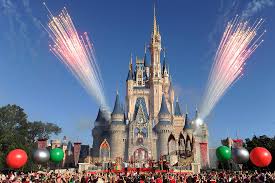 At school….
I spend time with friends at school.
We eat lunch together, go swimming and work on school projects.
I have inside and outside thoughts.
Inside thought are private thoughts
Inside thoughts stay in my head.
Outside thoughts are friendly thoughts-I can share them with my friends
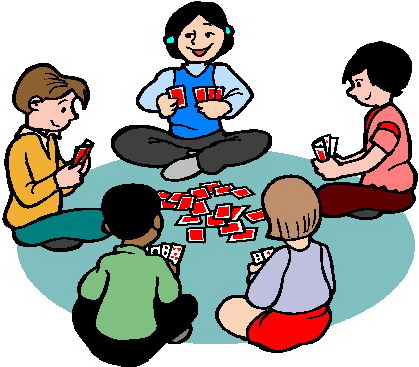 Friends at school….
I am friends with all of the boys and girls in my class.
I like one boy more than the rest of the students. This is normal and ok.
I don’t get to be friends with everyone 
 I can’t say that I want to have sex with everyone I have a crush on.
It is ok that I have a crush on a boy.
My thoughts…
I like to talk about having  sex with young boys to other people. This is not ok.
This is an inside thought.
When I talk about having sex with people, it makes others uncomfortable.
When I talk about having sex with young boys it makes my other friends VERY uncomfortable.
It is an inside thought.
It is creepy to talk about having sex with someone when they do not like you in the same way.
It is called sexual harassment. It is illegal.
Harassment…
Having sex with anyone under the age of 16 is Illegal.
Sexual harassment is bullying in a sexual way, sexual harassment is illegal.
9 and 10 year olds are too young for me and they are not interested in sex.
Someone who is under 18 years old,  can be charged and sent to Jail.
My  parents, teachers and friends do not want me to get in trouble.
My parents, teachers and friends care about me.
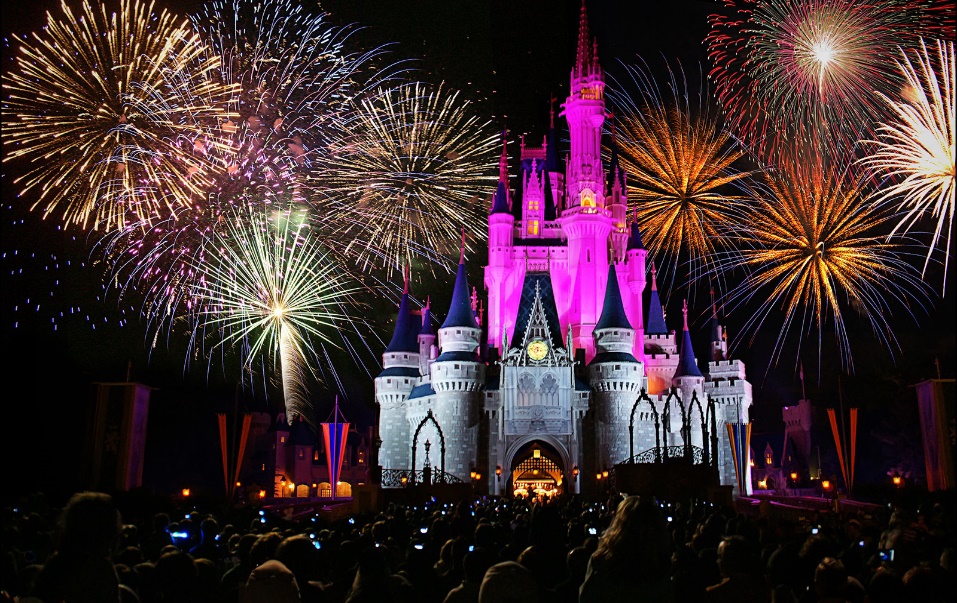 It’s Ok….
It is ok for me to like someone and to have a crush on them.
It’s ok for me to like boys.
I can still have inside thoughts about boys.
I have lots of friends including, Chase, Mary, Cassie, Ethan and Ms. MacDonald.
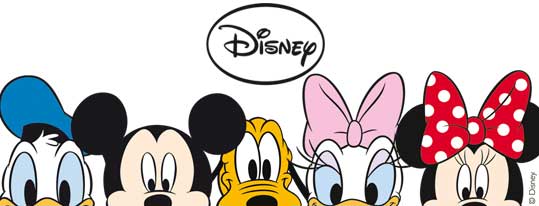 Public vs Private
Student
Name some public places…
Restaurants
Schools
GOALS
School Bus
Dentist
Grocery Store
Swimming Pool
Bowling Alley
Special Olympics
Name some public behaviours…
Shaking hands
Talking to people
Eating
Shopping
Playing sports
Recycling
Riding your bike
Name some private places…
Bedroom
Bathroom at home
Doctor’s office
Nurse’s office
Name some private activities…
Showering
Passing gas
Burping
Inappropriate noises
Getting dressed or undressed
Going to the bathroom
Picking your nose
Touching your private parts
Hugging a friend
Kissing a friend
Activities to avoid…
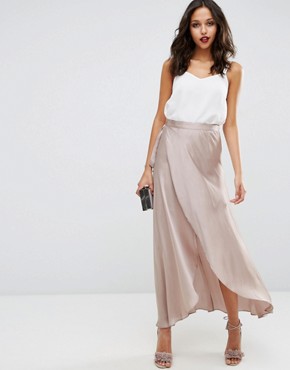 People will think you are creepy when:
Touch girls in public 
Comment on women’s clothing
Touch women’s clothing
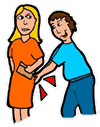 Student will always…
Student can compliment a person on their outfit one time ONLY!
Student can touch a piece of silk clothing when he wants to touch a persons’ clothing
Student will keep his hands to himself.
David’s Thoughts
Two types of Thoughts
Thoughts in my head that I can say to others!
Thoughts in my head that stay in my head!
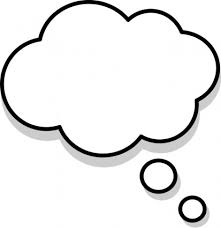 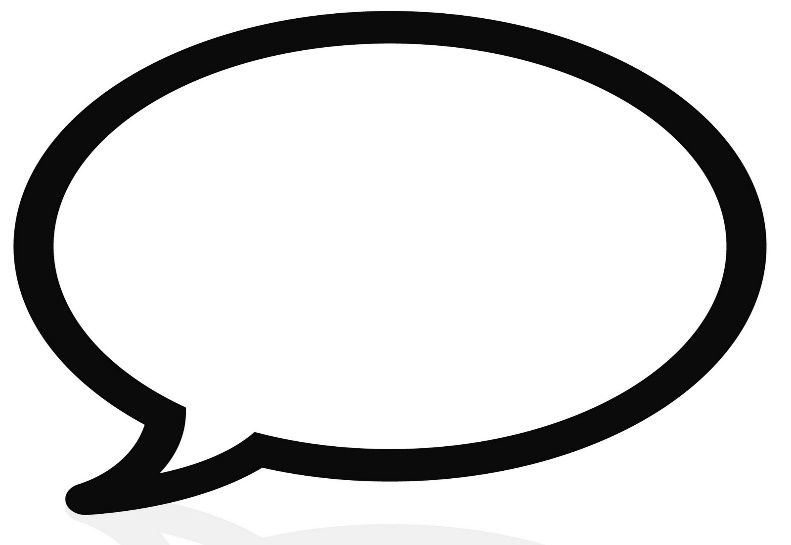 Thoughts in my head
Not all of my thoughts should be spoken out loud. I will keep a thought in my brain if it would be hurtful or not understood by someone, if I say it.
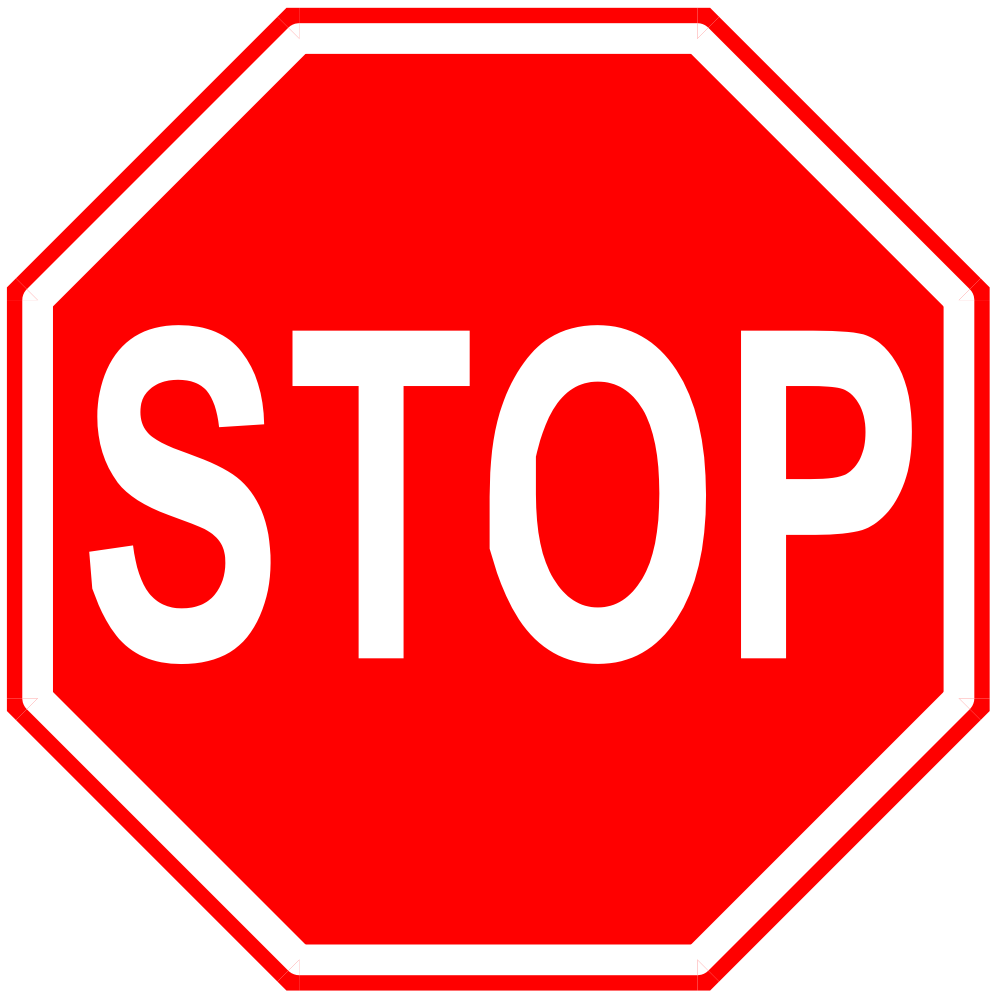 Thoughts in my head
When I have a thought about the sound of boots clicking on the floor, that is a thought I keep to myself. People will not understand why I like the sound and they may think it is creepy. I will keep those thoughts in my head.
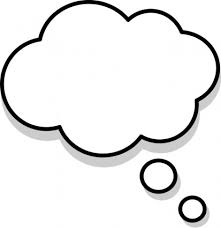 Thoughts in my Head
When I have a thought, that is a nice thought to tell someone, I will say it. I will make sure I am careful about what I say.
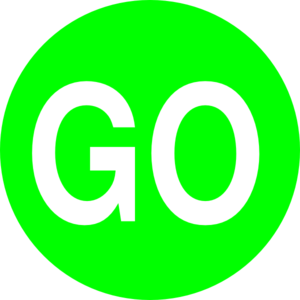 Legal Rights and Responsibilities
If we don’t start teaching our students about the law, they could end up in jail. 
Having an ID is not an excuse to break the law.
It is clear that education may be the best response to offenders with ID’s, examining replacement behaviours and desired skills.
The law is complex, constantly changing and open to interpretation. 

                                Let’s take a look!
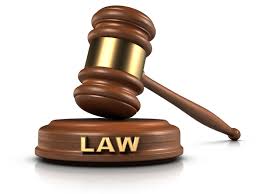 [Speaker Notes: Given the likelihood of experiencing sexualized violence, and the statistics on people with ID’s as sexual offenders, legal education is the key. People with ID’s may not understand that there are legal implications to their behaviors; they may think they could get into trouble with parents or authority figures, but not necessarily that they are breaking the law]
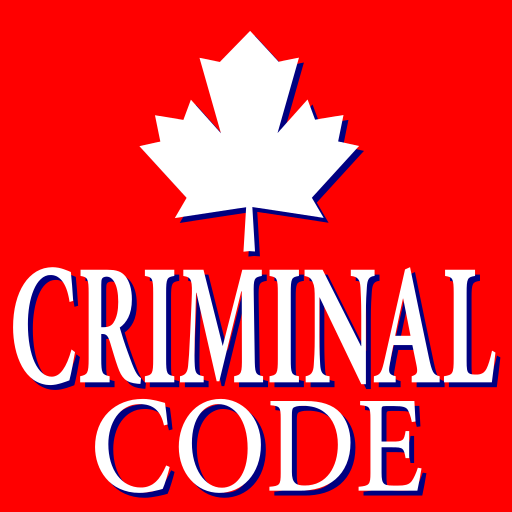 Consent; Section 273.1 Criminal Code of Canada
Consent is the voluntary agreement to sexual activity.
If you are 16 or younger, no one is allowed to be sexually active with you, nor are they allowed to force you to be sexual, with yourself, with them or others.
No one in a position of power is allowed to force you to have sex by using their power against you.
No one is allowed to have sex with you if you are: 
Asleep
Unconscious
Under the influence of drugs or alcohol
Refusing, using words or conduct/behavior.
Sexual Exploitation of a Person with a Disability; Section 153.1 Criminal Code of Canada
People who are in a position of trust or authority towards a disabled person, or someone who is depended upon by a disabled person, cannot ask or force the disabled person to engage in sexual activity with them or anyone else.
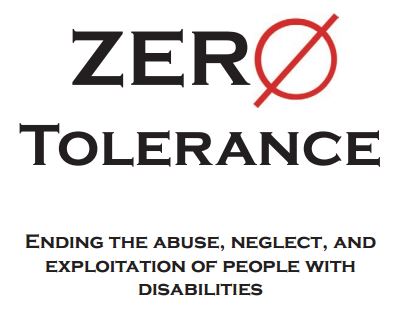 [Speaker Notes: A person in a position of power can help a disabled person navigate their own sexuality by supporting their hopes, dreams, and wishes and helping broaden their social circle and build relationships with others. Fear of exploitation is not a reason to ban sexuality of person’s with ID’s instead sexuality education and support are the answers.]
Child Pornography; Section 163.1 Criminal Code of Canada
Child pornography is any videos, pictures, “sexted” images, stories, drawings, or audio recordings with someone who is younger than 18 shown in the sexual activity-real or pretend. No one is allowed to make, send, share, sell, print, own, or access (download, buy etc.) child pornography (including porn that features teens, adolescents and juveniles). Even though child pornography can be found on the internet, it is illegal. According to Canadian legal precedents, accessing some kinds of Japanese anime porn (hentai) is illegal, as even cartoon images of children engaged in sexual activity is considered child pornography.
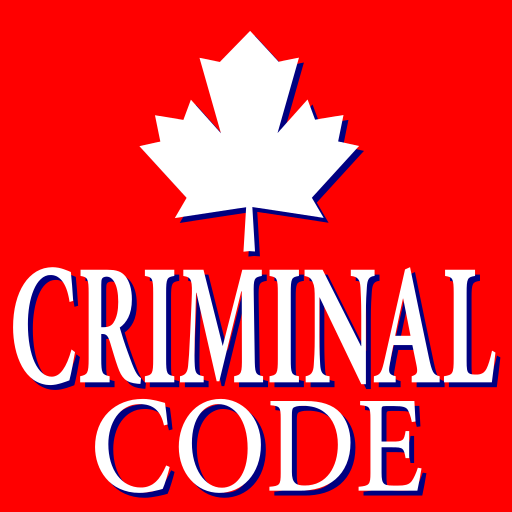 [Speaker Notes: Tell story]
Publication of an Intimate Image without Consent; section 162.1 Criminal Code of Canada
You are not allowed to sell, publish, or share an intimate image (e.g., nude image, image of someone being sexually active)without the person knowing and agreeing.
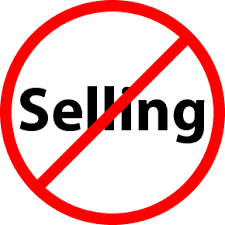 LurING; Section 172.1 of the Criminal Code of Canada
You are not allowed to use a computer to talk to a child (person younger than 18) for any sexual purpose. No one is allowed to use a computer to talk to you (if you are younger than 18) for any sexual purpose.
This means that if a person is younger than 18, no one is allowed to talk to you online with the plan to:
	Have sex with you
  Exploit you sexually
  Have incest with you
  Show, share, or participate in child pornography
  Sexually assault you.
Assault; Section 265 of the Criminal Code of Canada
No one is allowed to force or attempt/threaten to force another person into sexual activity (includes sexual assault with a weapon, aggravated sexual assault). This includes any form of unwanted sexual activity (e.g., oral sex, anal sex, digital sex (fingers), vaginal sex, rape, etc.).
Please note: Teaching a person about assault helps them to understand whether they have experienced sex or assault; a person must understand the distinction to identify the act as assault.
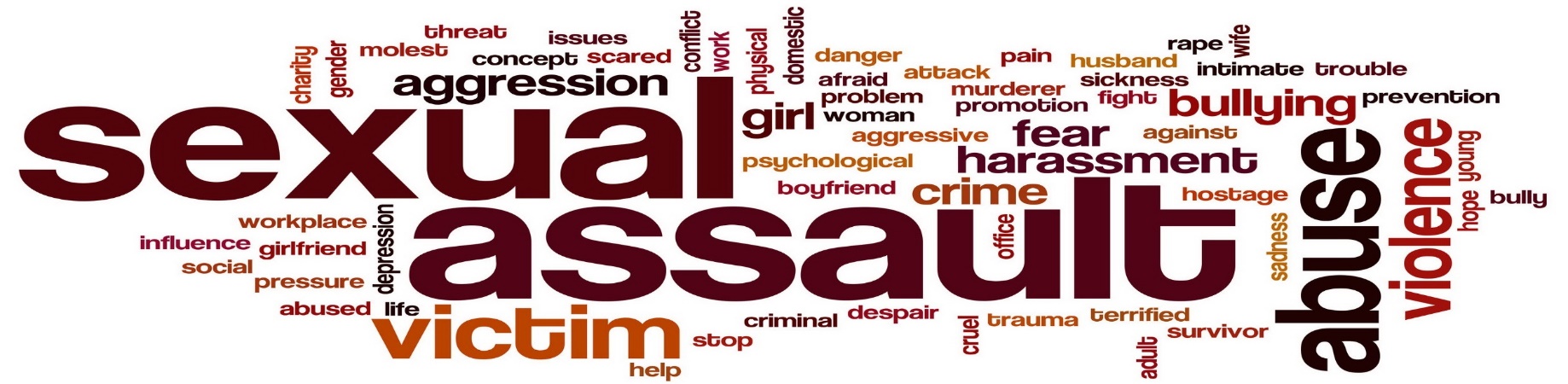 Voyeurism; Section 162 of the Criminal Code of Canada
No one is allowed to watch a person (who has a reasonable expectation of privacy) without their knowledge; this includes watching people who are nude or sexually active. A person who does this is sometimes called a “peeping Tom”.
Please note-this speaks to why we need to teach about privacy from the beginning. Their privacy and the privacy of others.
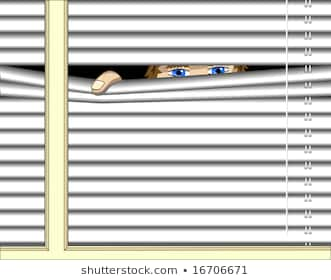 [Speaker Notes: I had a student who was desperate to see people having sex. He had tried to reach out on social media but was shut down. Although he is a person with an intellectual disability, he joined the computer club. This allowed him access to all types of devices. He asked to borrow a video camera for a project(This was a preferred way for him to do his projects) so the teacher allowed it. He then set the camera up in the ceiling of his sister’s bedroom. He was sure she was having sex. He was accurate and he got his video. He then shared it on social media. Of course, the sister didn’t press charges.
Then he tried the same thing with two friends he met in the GSA group. This was a different story. The parents of both girls went to the RCMP and the student was charged. The school had been implementing programming as well but sometimes their behaviors are too much.]
Nudity; Section 174 of the Criminal Code of Canada
It is illegal to be nude in public. It is illegal to be nude in places where others might/will see you, even if it your private home.
Be careful to teach about privacy in a healthy way, no shame!
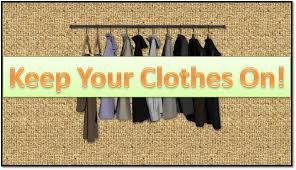 [Speaker Notes: ADD CH story about housecoat
I was working with a family of a high school student with ASD. The dad recently remarried and his new wife was commenting about my student going from his bedroom to the bathroom naked and vice versa. The dad and son had been bachelors for more than 7 years and got into some bad habits. 
The student and I created a social story about what to wear around the house. We put up a visual by the door to remind him to put on a  robe or pajama pants. The issue was fixed very simply. It is crucial to address these issues before they cause issues.]
Incest; Section 155 of the Criminal Code of Canada
No one is allowed to have sex with their blood relatives. This includes a person’s parent, child, brother/sister (or half brother/sister), grandparent or grandchild.
Please be prepared that when you teach about incest it may be a learning moment for a person and they may realize that they have experienced sexual assault.
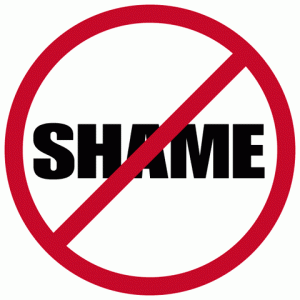 Anal Intercourse; Section 159 of the Criminal Code of Canada
You are not allowed to have anal sex with another person, unless you are both older than 18 or are married.
Although the law exists, this is not a reason to teach heterosexist sexuality education; anal sex is a healthy expression of sexuality for many people, regardless of sexual identity.
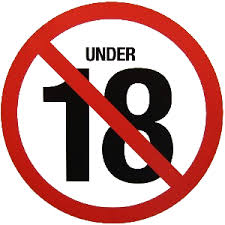 [Speaker Notes: I had a situation where a teacher said during the session that she felt anal intercourse should be illegal for all ages. This was awkward as she was obviously going to be a teacher who would only teach heterosexist sexuality education. 
During the break, I took her aside and said that her values were shining through. She had realized what she said was wrong. She told me she wasn’t sure if she could teach any other way. 
I suggested that she abstain if possible and take a pass on teaching this material. I asked her to think about it and get back to me.
Fortunately for her, there are 5 other people trained in her building. I am still sad for her but we cannot change everyone.]
“Porn” Literacy
Teaching “Porn” literacy is essential to supporting healthy sexuality.
Teach sexuality education first so that porn is not the primary educator. (This is too often the case.)
Teach that ‘pornography’ is acting/pretending and is not necessarily reflective of real sex lives.
Teach the replacement behaviours-what do they want to know? How can we answer your questions? What is a replacement behavior? Magazines?
For some adults with ID’s, pornography maybe their only sexual outlet. They need to learn to navigate it safely.
Cole on theComputer
Free Time at Home
I like to go on the computer and look at Disney sites.
I like to look at pictures of the Disney princesses.
This is fun and an awesome way to pass the time.
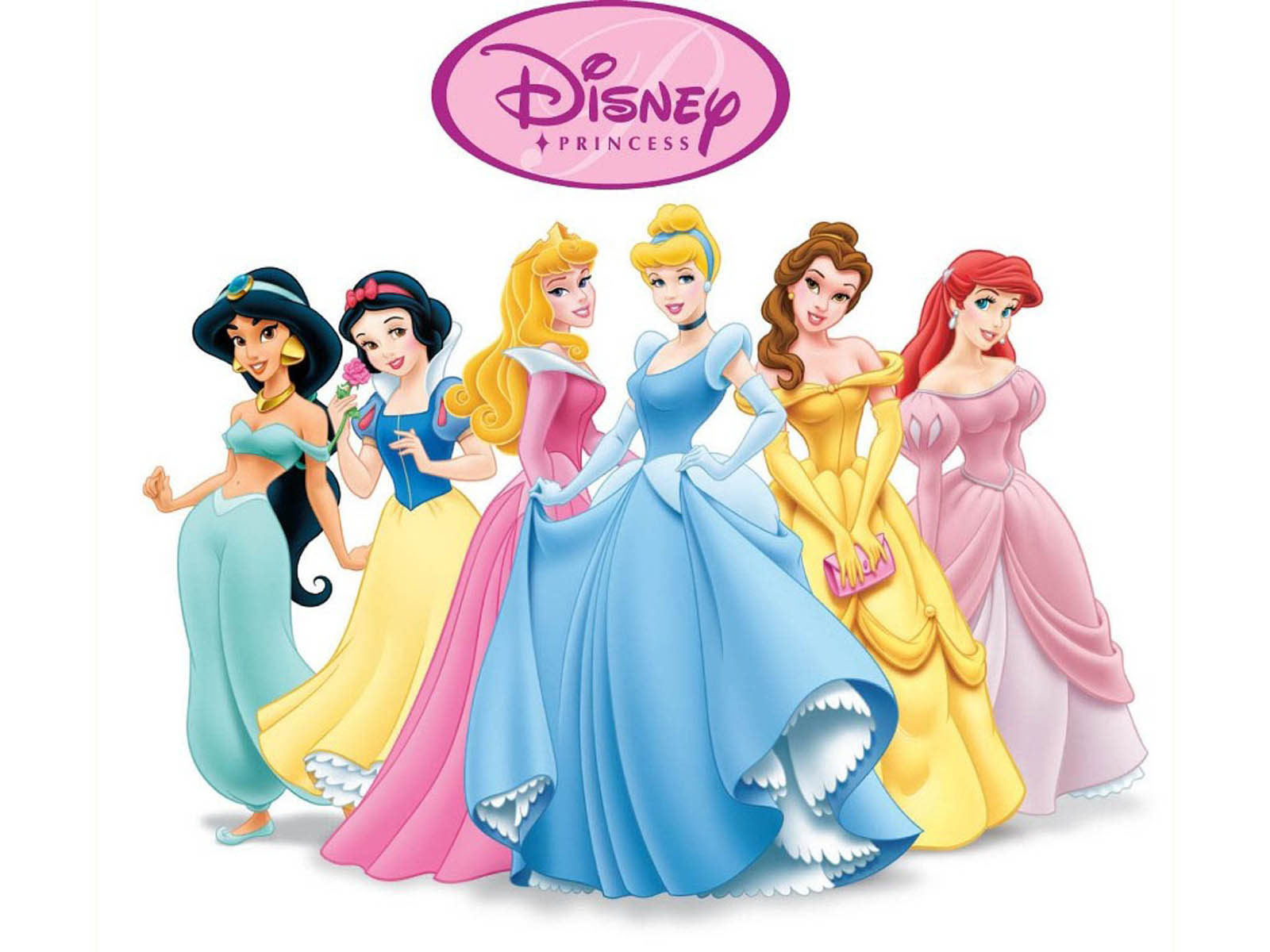 Disney Sites
Sometimes when I am looking at Disney sites, I come across porn.
"Pornography” is the portrayal of erotic behavior designed to cause sexual excitement. It is words, acts, or pictures that are designed to stimulate sex feelings without the presence of another person.
Porn is….
Porn is illegal to look at and search on computers.
An adult can look at pictures in magazines.
Children and teenagers are not allowed to look at porn on the computer or in magazines.
Sometimes we find porn on Disney sites-it is still not ok to look at. 
Be careful!
What’s OK?
You can look at Disney princesses and Disney movies.
You can read books and talk about Disney.
Recidivism
Recidivism is the act of a person repeating an undesirable behavior after they have either experienced negative consequences of that behavior, or have been trained to extinguish that behavior.
Learning appropriate sexuality and/or relationship skills is key in reducing recidivism among intellectually disabled offenders.
Empathy is a crucial social skill to develop.
When teaching about the law, teach about the perspectives of others, this will help to develop empathy.
One Sad story….
[Speaker Notes: My student with an intellectual disability started inappropriate touching in grade 5. We implemented public vs private and several social stories to support the programming. 
In grade 6, the programming was dropped.
IN grade 7, his English teacher caught him on a Snap Chat account during their writing period. When he confiscated the Chrome Book, the administration found seven snap Chat accounts open. The student was sending naked pictures of himself to a variety of people he thought were his age. As it turned out,, they were adult men trying to lure him into meeting.
The RCMP became involved and his devices were confiscated.
The programming at school became very clear. The social stories were  videotaped and put on an IPad (without internet) and he was able to watch them twice daily. He is not allowed on a computer with an adult sitting beside him.
In grade 9, he was caught sending pictures to a 20 year old girl with Down Syndrome. She was desperate for a boyfriend and asked him to be her boyfriend. He said he would be her boyfriend if she sent him a naked picture of herself. He sent a naked picture of himself to her and then she was in possession of pornography. The mom called me and we dealt with the RCMP and the families. 
No events have happened at school since we implemented our programming. The problem is that he is quite savvy with technology and his parents are not. 
He has been caught videotaping others, luring, he has been caught being nude in public etc. 
His recidivistic behaviors are still happening and he is getting professional help, but it takes time. 
The message I give to teachers all the time, is “Don’t stop the programming”. Just because we don’t see the behaviors at school or home. Does not mean that they can stop the programing.]
Student’s Rules
What to do when I feel Interested….
There are times when I like to look at girls.
I like to look at their breasts and their bellies.
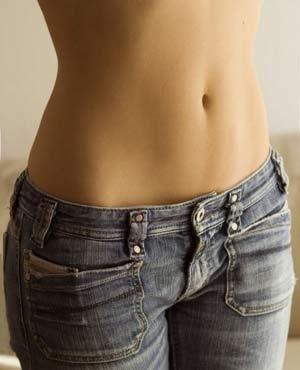 This is what I do instead….
I need to look at their face instead.
Looking at their breasts and bellies makes them uncomfortable and scared.
They think I am creepy and do not want to talk to me.
This is called….
When I look at breasts and bellies it is sexual harassment.
Harassment is when you threaten or pressure others.
The police can charge me and I could go to jail. 
It is against the law!!!!
What I can do….
I can look at breasts and bellies in a magazine in my bedroom with the door closed.
This is a private activity.
I am not hurting or scaring the girls.
Law or Rule?
You are not allowed to kiss your co-worker at work.
You are not allowed to kiss your co-worker on break.
You are not allowed to masturbate at work.
You cannot consent to sexual activity.
You are not allowed to be sexual with a child
You cannot have anal sex if you are younger than 18 years of age.
You are not allowed to close your door if you have a partner in your room.
You are not allowed to be sexual with your care provider. 
You are not allowed to be sexual with your supervisor or boss.
All staff who suspect sexual abuse of a minor have a legal duty to report.
You are not allowed to show other people your vulva/penis.
You cannot have sex with an animal.
Law or Rule?
You cannot consent to sexual activity if you have been drinking.
You cannot consent to sexual activity if you have consumed drugs.
No one can pressure you to have sex.
No one is allowed to sexually touch your body but you.
You must be conscious to give consent.
Male and female residents may not share a room
No one is allowed to watch you have sex.
You cannot have sex in public.
You cannot watch pornography.
You cannot make/share/view child pornography.
If you have HIV, you must disclose your status before having sex.
You cannot have sex with someone who is directly related to you.
[Speaker Notes: Here are 12 statements. One suggestion would be to sit with your students and present a few of these at a time. As they pick them and read them (or they are read out loud), have a clear discussion about the rule and/or the law. Many statements will lead to further teaching. You may decide to talk about alcohol and drug use, HIV, review consent, pornography etc. 
The idea behind these activities is to have a starting point. You may decide to use this a pre-test to determine where you should start teaching. Or as a post-test after you have completed a section of teaching. 
In my experience, many of our students need these topics reviewed repeatedly.]
Law or Rule?
Ideas for discussion:
 How do your own values impact what rules and policies are created and followed?
 Is the rule fair and just? Could it be replaced with a better or different rule?
 Who are the rules or laws protecting?
 Are the laws rooted in protection or over-protection?
 It is essential for persons with ID’s to recognize when others around them are disobeying the law and when their rights are being violated.
[Speaker Notes: As I have been training others in these topics, I find that a person’s values do interfere with the teaching. People ask me about religious beliefs all the time as an example. I try to explain that we must try our best to teach without judgement.
I was working with a student last week who had been caught by his parent watching pornography on his phone. He was surprised that he got caught and was embarrassed. His parents shared the story in a meeting and I met with him to talk about programming. As we were talking, he said, “ Annamarie, you are not embarrassed to talk about this with me?” I explained that it was my role to support him and help to keep him safe. His next question stopped me: “Are all teachers going to feel the same way?” I assured him that they would. I also said if you don’t feel supported, there are other people who can support you both at school and in the community. At the end of our time, we had gone in a very different direction but very valuable. It is critical that we do not judge our students. They get into situations and they don't know how to get out. Let’s be honest, they can be curious and often get caught more than their typically developed peers.]
Stalking
Name of Student
Teenagers like you
I like hanging out with guys and girls my age.
I really like boys.
 Like girls my age, this is normal.
Teenagers
Although I really like boys, I cannot  follow them around.
When you follow people around, this is called STALKING.
We cannot be friends with everyone!
Stalking is Against the Law
Stalking is an illegal activity.
People who stalk others can be charged and go to jail.
I do not want to be charged.
When I am told to stop
Someone may tell me that I am making them uncomfortable by following them.
When they tell me to stop following them, I must STOP!
This is stalking
 and against the law!
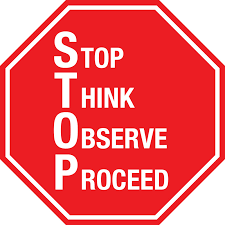 Stay away…
I will stay away from boys who do not want my attention.
I will stop stalking. 
I will follow the law and the rules at school.
Their rights/Your duties
Think about the rights of all students in your care.
What are your duties in terms of your professional responsibility to provide care and education? Are there gaps that emerge?

How do your values impact how you carry out your duties and may lead you to override another person’s rights?

Remember, it’s your job but it’s their life!
[Speaker Notes: NS Education Act: It is the duty of every teacher in a public school under the
jurisdiction of a regional center to (a) respect the rights of students;
NB- attending to the health and well-being of each pupil,
PE-attend to the health, comfort and safety of students under the
teacher's supervision;
NL-A teacher accepts that the intellectual, moral, physical and social
welfare of his/her pupils is the chief aim and end of education.]
Steps to take..
I always start with a public vs private generic social story and the game that accompanies it-this is on setbc.org
Then I create a personalized public vs private social story that outlines their inappropriate behavior and suggest alternatives.
The explicit teaching part happens when we address the laws associated and work on activities that bring about discussion.
Most of my students have their social stories video taped and they watch them daily on an IPad or they are uploaded to Google Docs and they watch them there daily. My suggestion is that once a week, an adult needs to sit and discuss it with him.
These strategies are working for the majority of my students.
Conclusion
I am not an expert - I have had training and have had a wide variety of experiences due to my position. The topic of sexuality and sexual behaviours, can intimidate people and they are reluctant or unwilling to do this work. 

The goal is to build capacity with a place to begin.
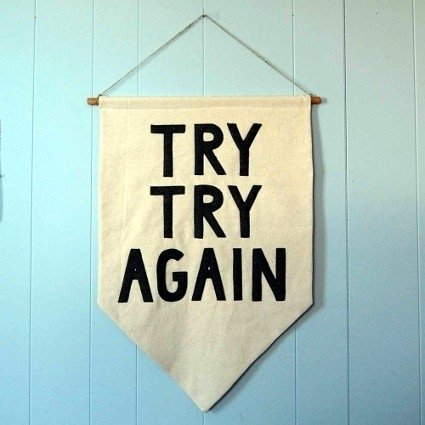 Questions?
Bibliography
Martinello, E. (2017) Doing it Better. Sexual Health Nova Scotia. http://shns.ca/
Hénault, I. (2006) Asperger’s Syndrome and Sexuality; From adolescence through adulthood. London, UK: Kingsley Publishers.
Dubin, N., Hénault, I. and Attwood, T. (2014) The Autism Spectrum, Sexuality and the Law.
SETBC.org -website I have used for public vs private social stories.
http://diverse-city.com/   I order materials from this site and they work well. They are mainly used to support parents and work with the school health nurses.